Prise en charge de la prime de transport
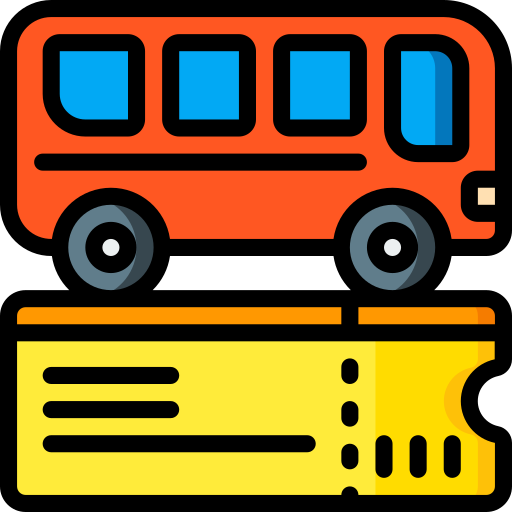 PETRUCCI Chloé
LAAFOU Ilies
I - Les frais de transport public
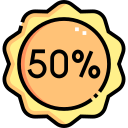 du prix d’abonnement
2009 :
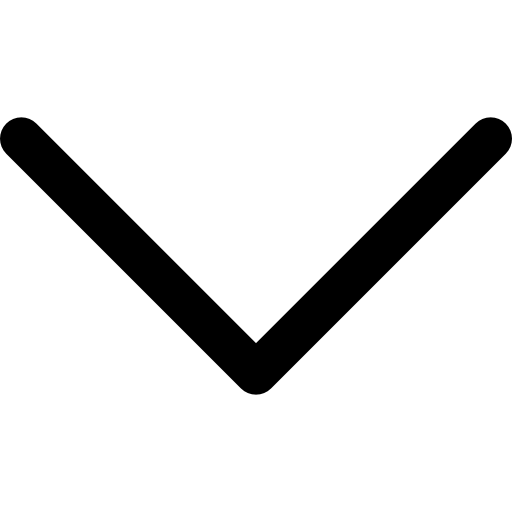 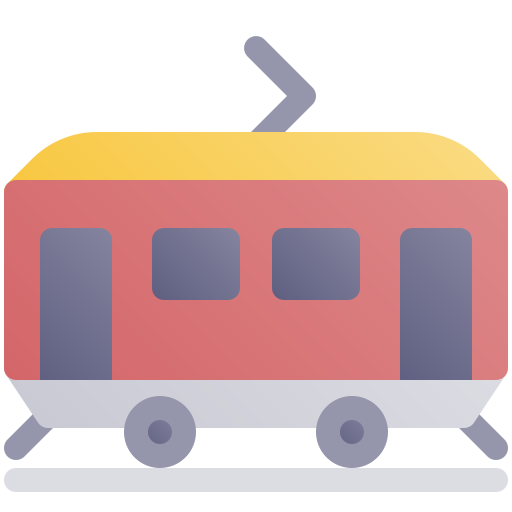 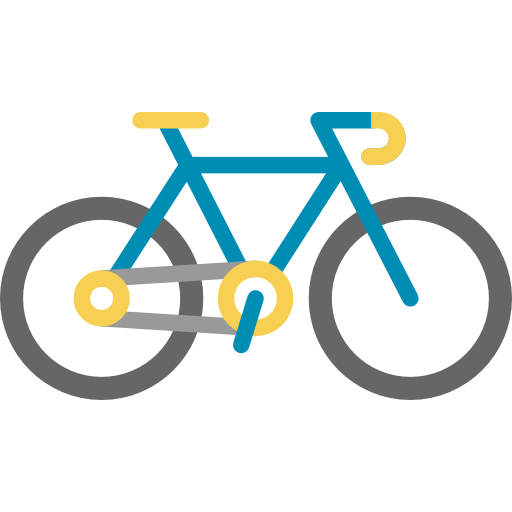 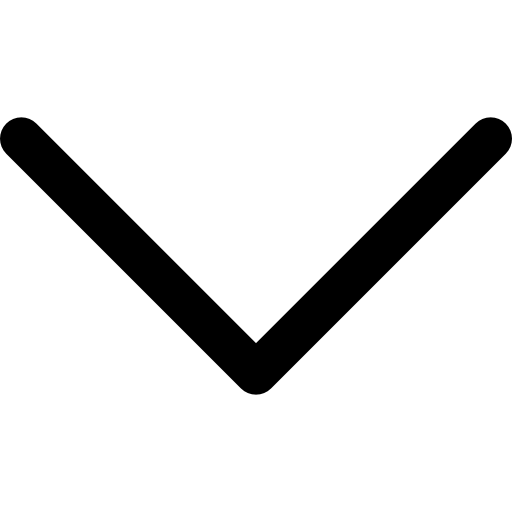 Abonnements multimodaux
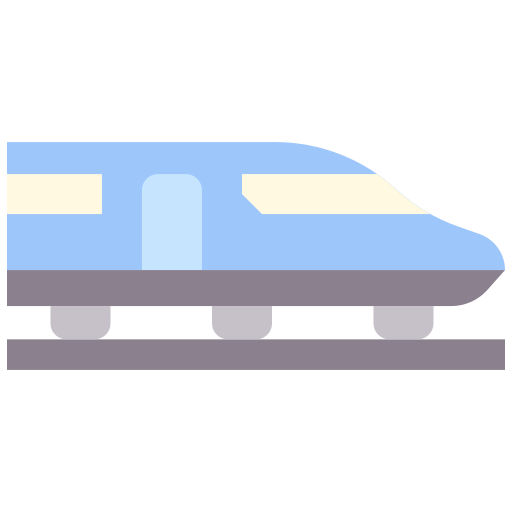 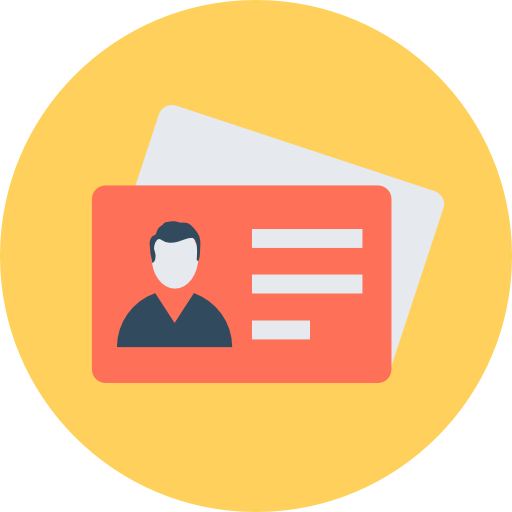 Cartes et abonnements mensuels
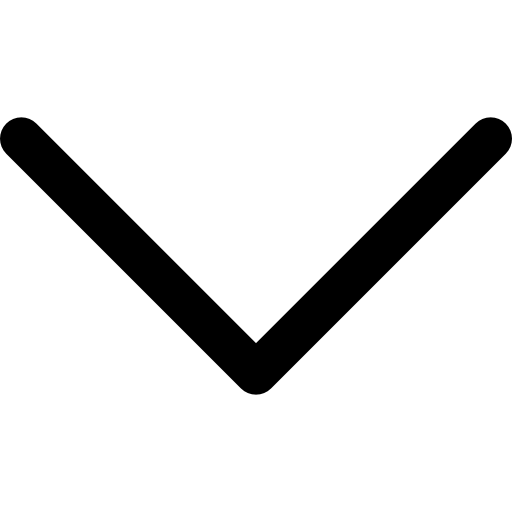 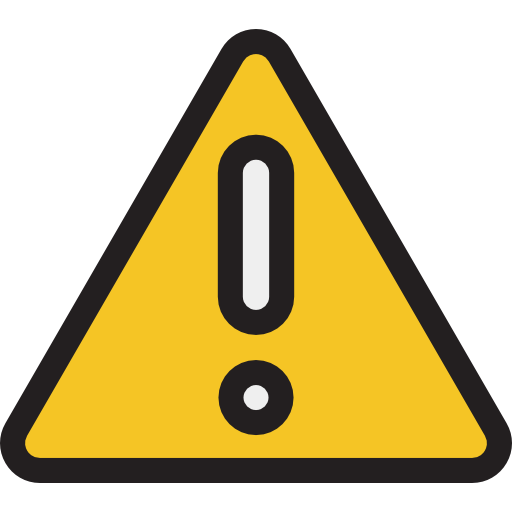 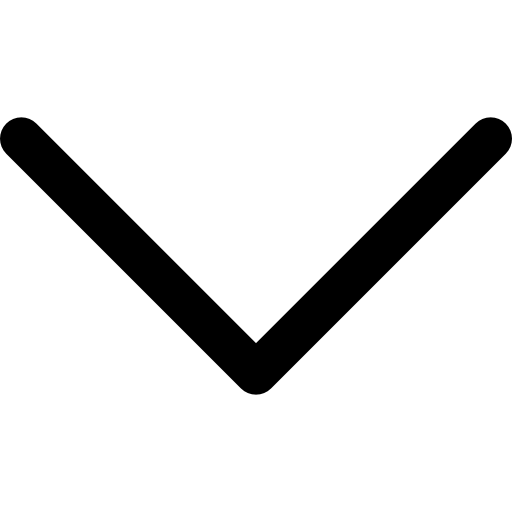 Titres a l’unité : non remboursés
Les modalités de prise en charge
Tarif de 2nd classe
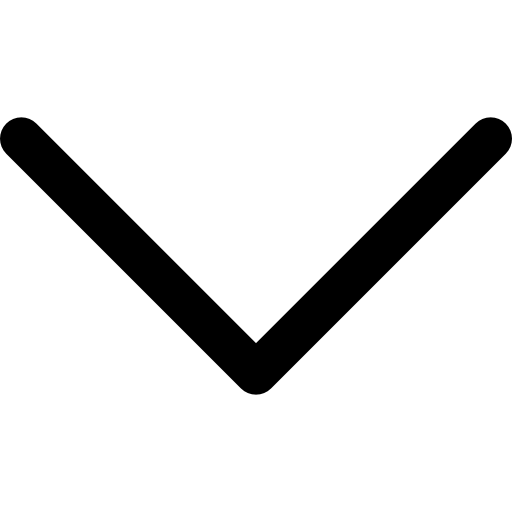 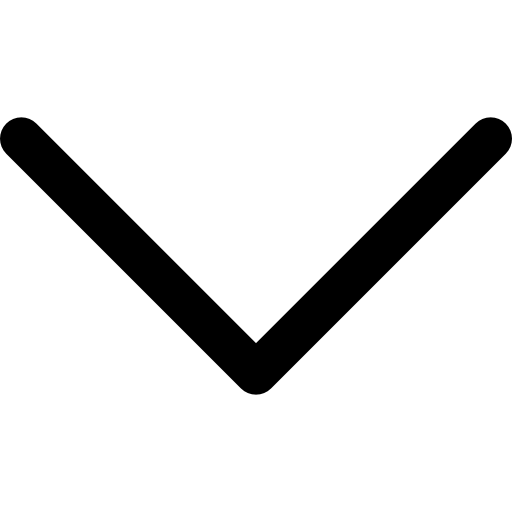 Justificatif payés fin du mois suivant
Abonnement annuel : remboursement mensuel
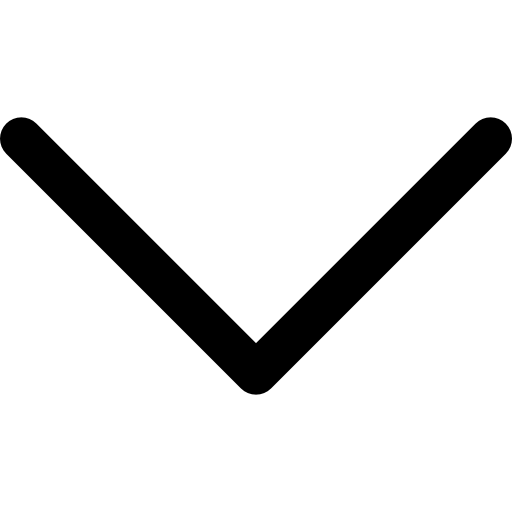 Doit figurer sur le bulletin de paie
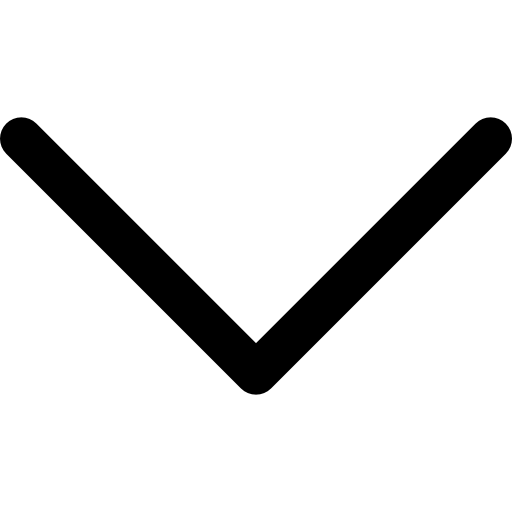 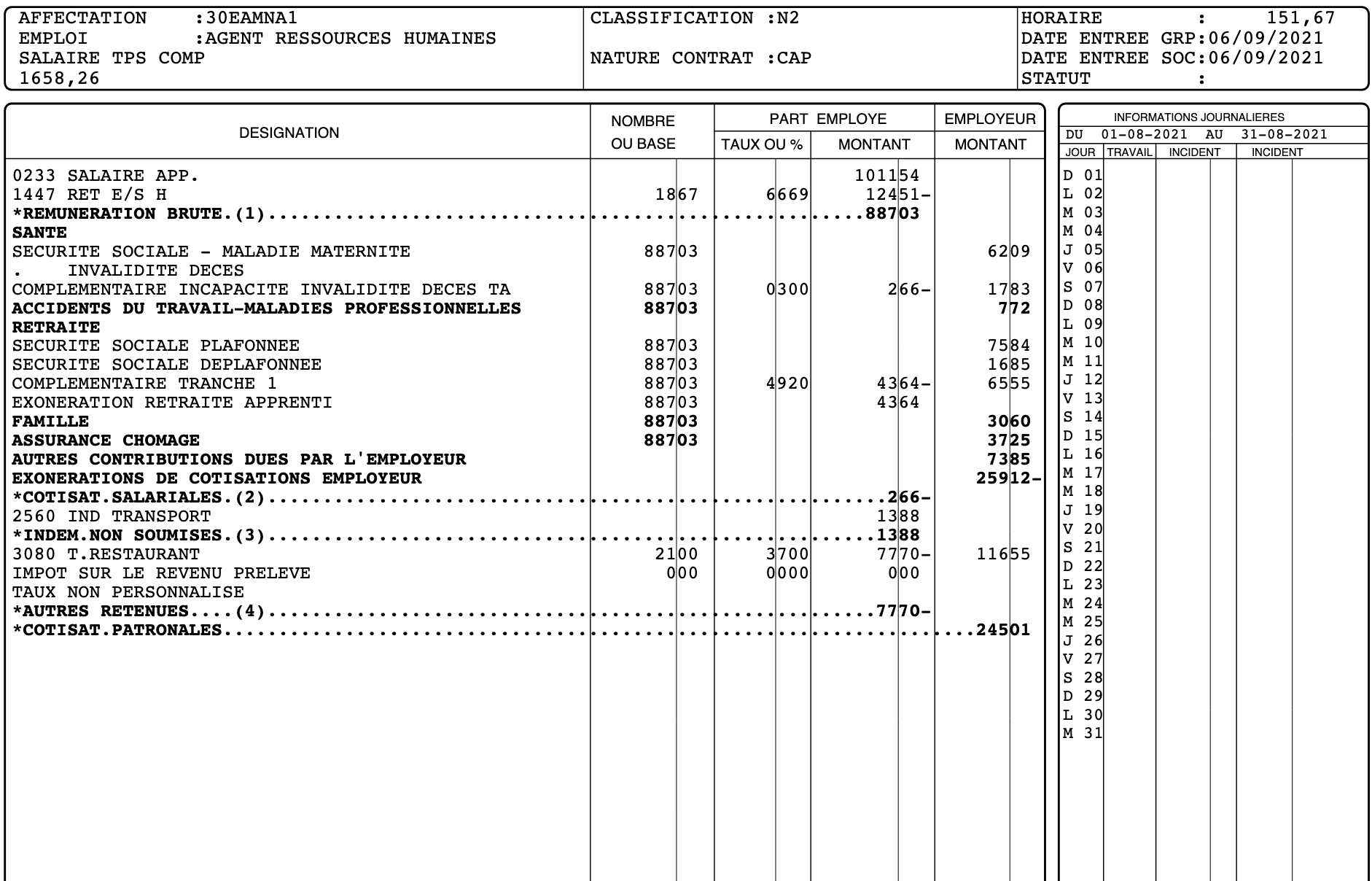 II – Les frais de transport individuels
Indemnité kilométrique :
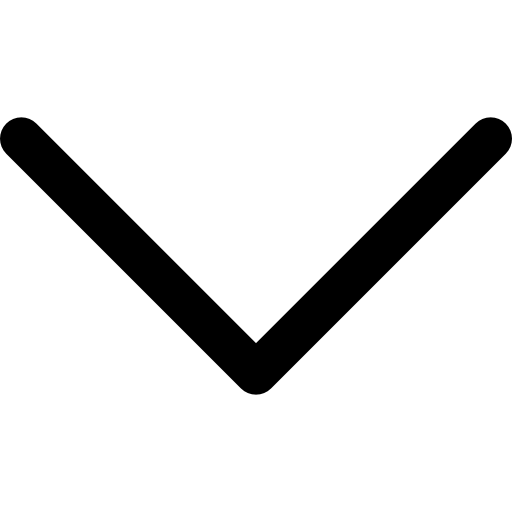 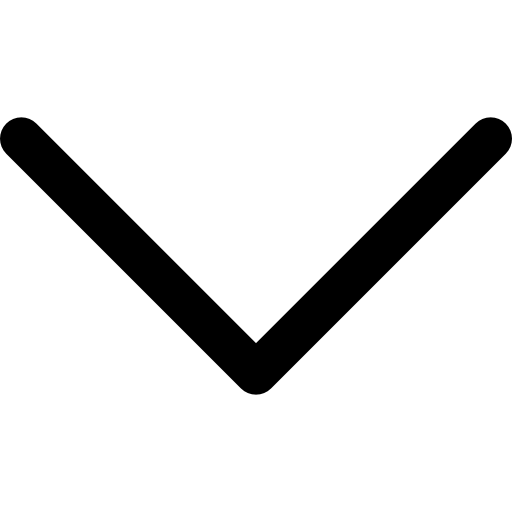 Résidence éloignée : 
			
			- Eloignement non-volontaire : indemnité exonérée.
			- Eloignement volontaire : indemnité soumise à cotisations.
III – Versement d’une prime de transport
Frais pour véhicule électrique hybride ou hydrogène
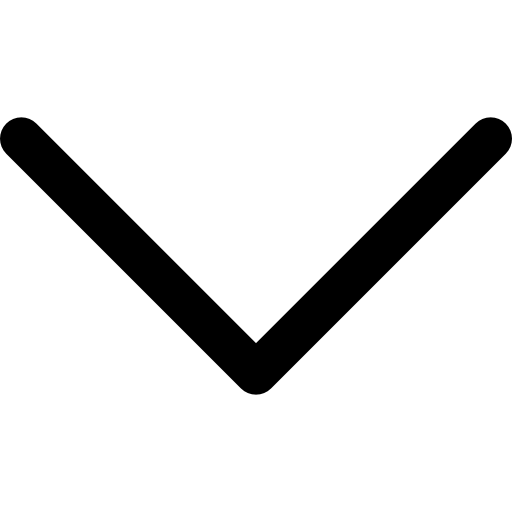 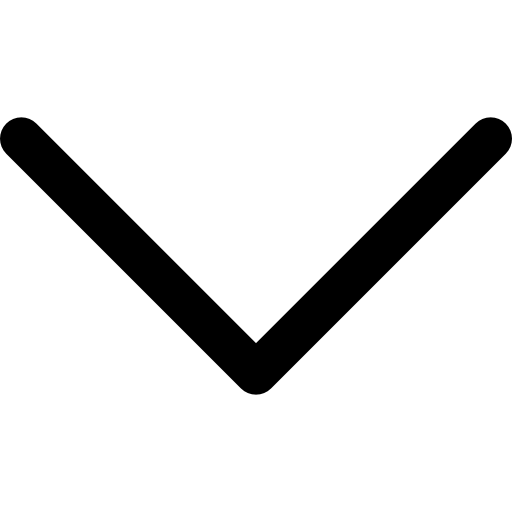 Individu en dehors d’Ile de France et périmètre transport urbain
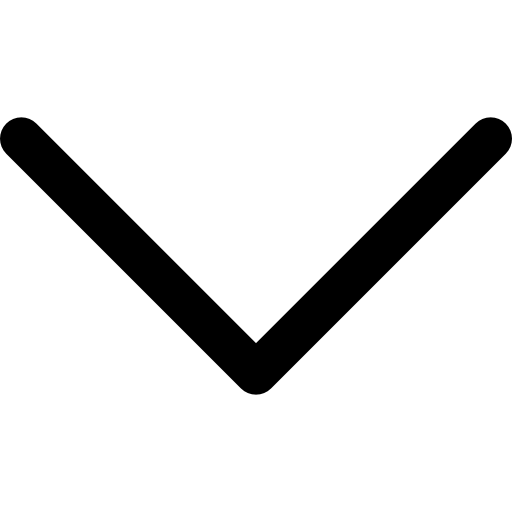 Véhicule personnel indispensable a cause des horaires
Communes non desservies par un service de transport régulier
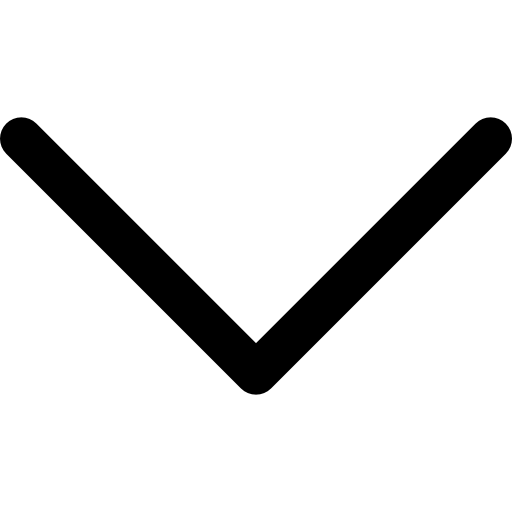 Non inclus dans le périmètre d’un plan de mobilité obligatoire
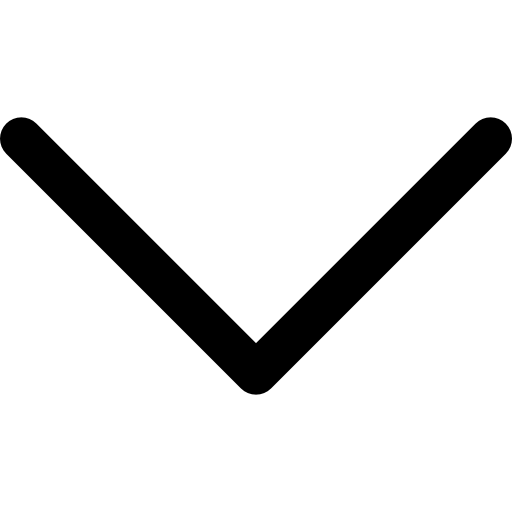 Les modalités
Accords d’entreprise ou de branche
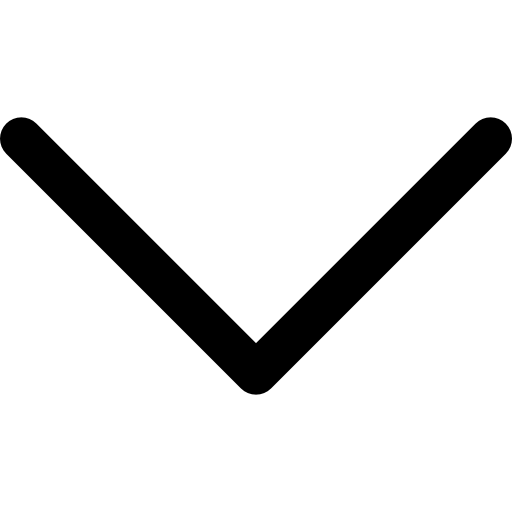 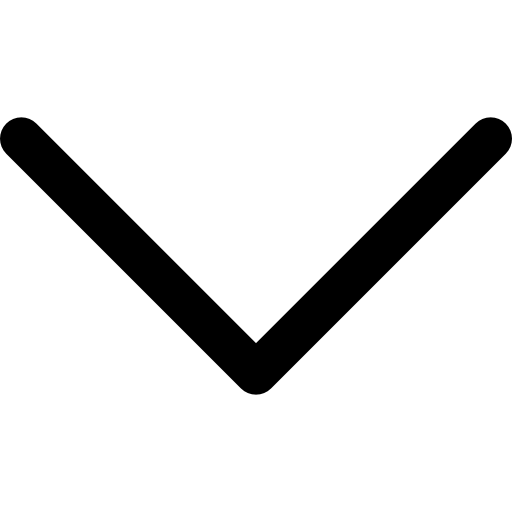 Décision unilatérale de l’employeur ( consultation CSE ou délégués du personnel)
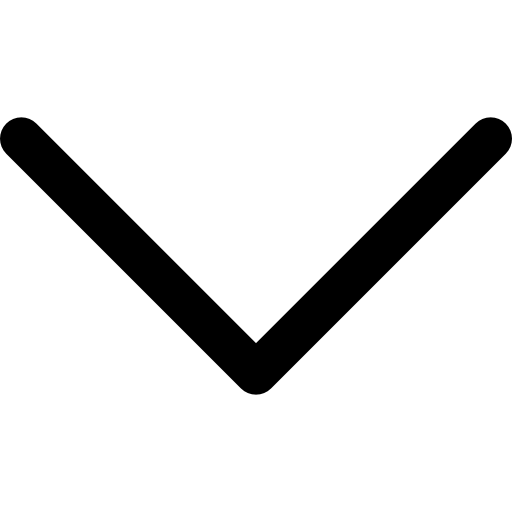 Depuis 2021 : prime exonérée de charges sociales dans la limite de 500e /an/salarié
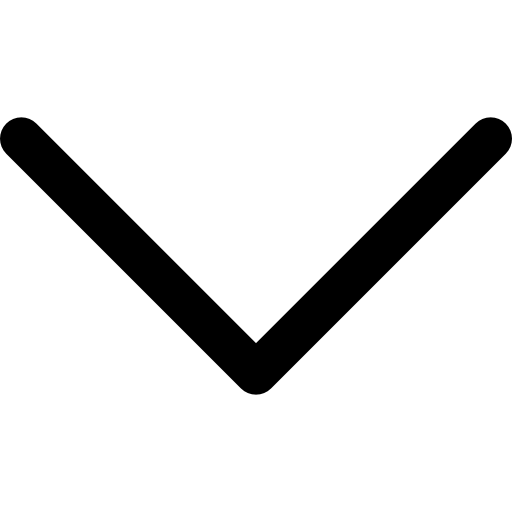 Frais de carburant a hauteur de 200e / an
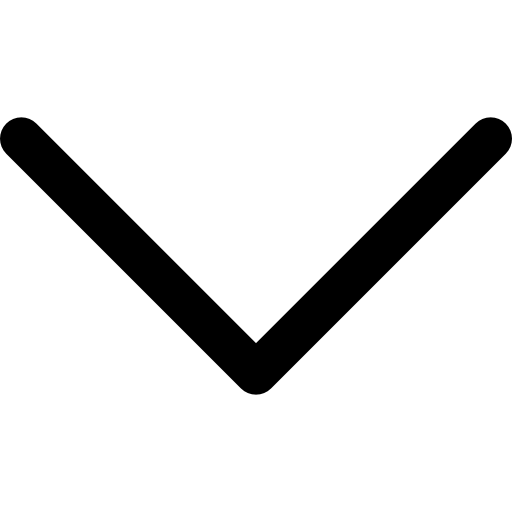 Frais d’alimentation électrique « mobilités durables » : 500e
IV - Le forfait « mobilités durables »
L’indemnité kilométrique vélo et forfaitaire covoiturage sont remplacées par le forfait » mobilités durables »
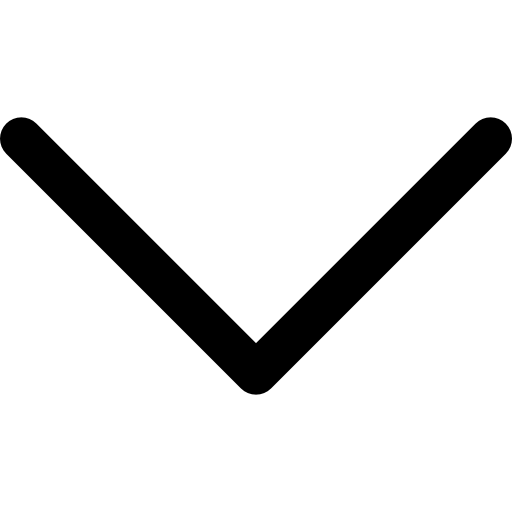 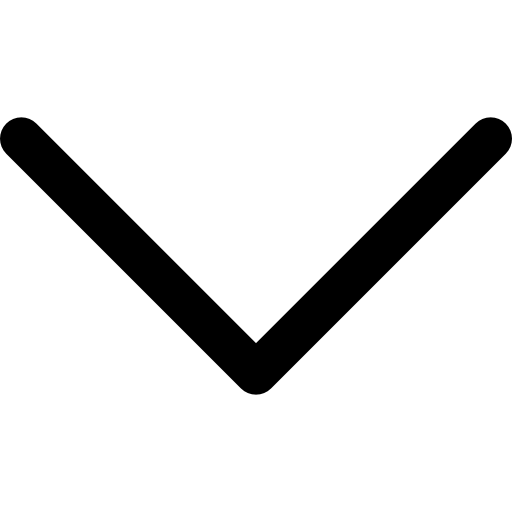 Si : 

Vélo
Covoiturage
Transport public
Service d’autopartage a faible émission
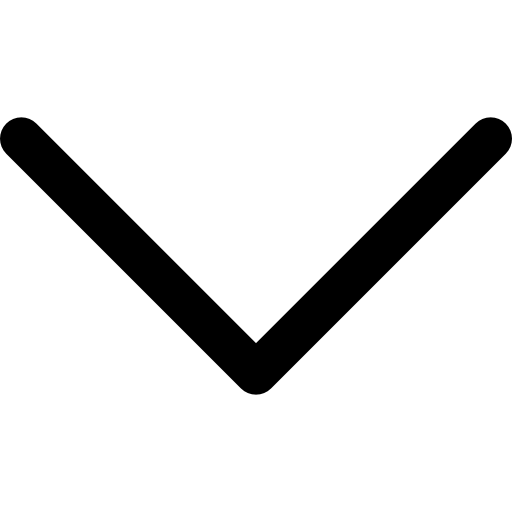 Prise en charge = paiement spécifique : modèle ticket restaurant
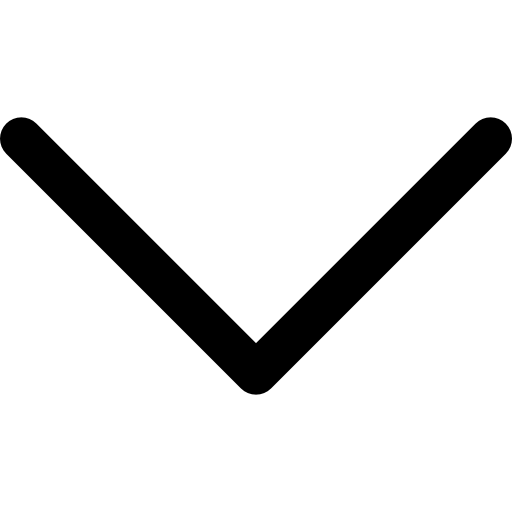 Depuis le 25 août 2021, en cas de cumul : forfait « mobilités durables » + prise en charge obligatoire, 
l’avantage fiscal < 600e / an